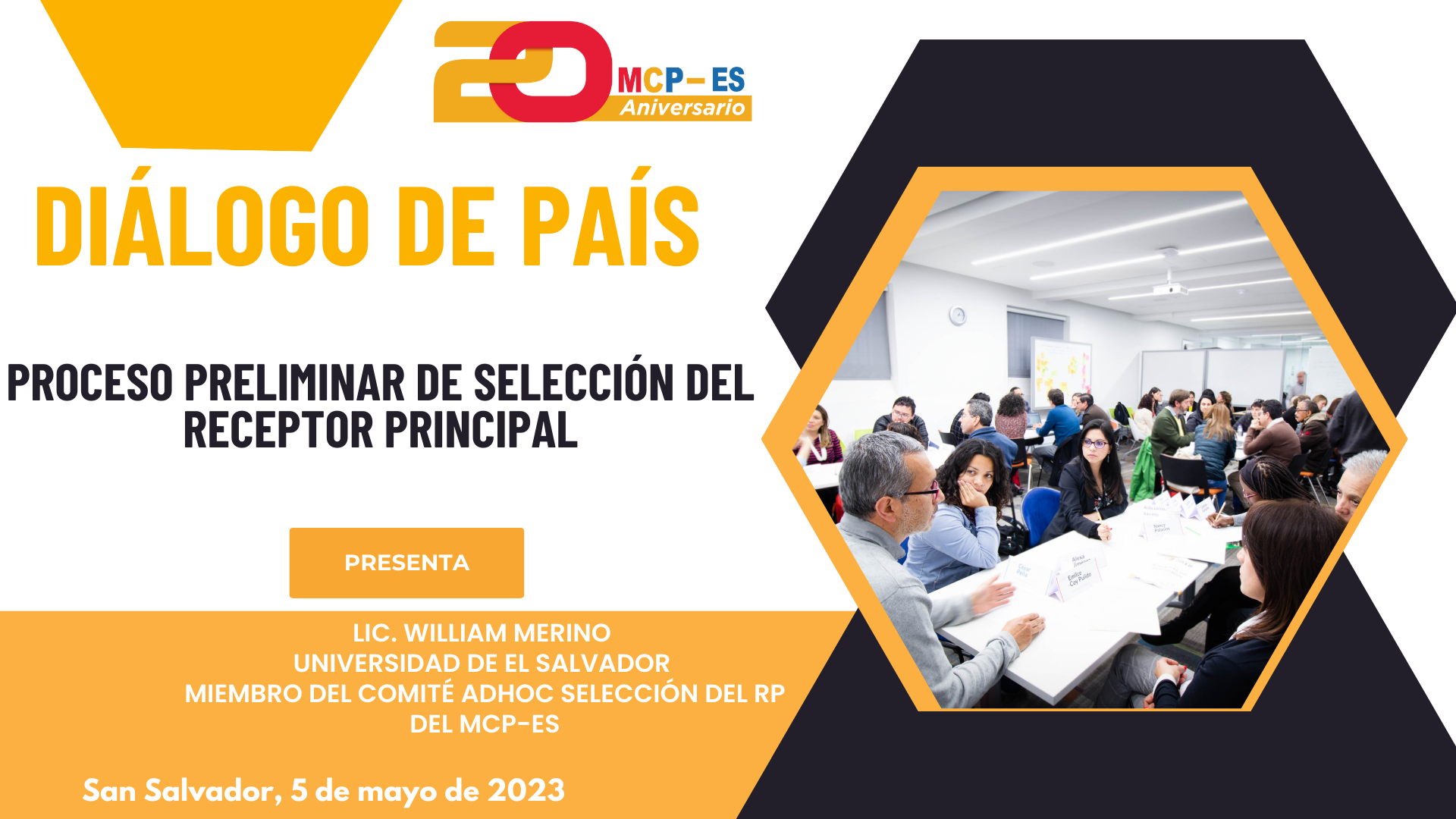 COORDINACION
 PREVENCION 2023
Proceso preliminar de selección del Receptor Principal
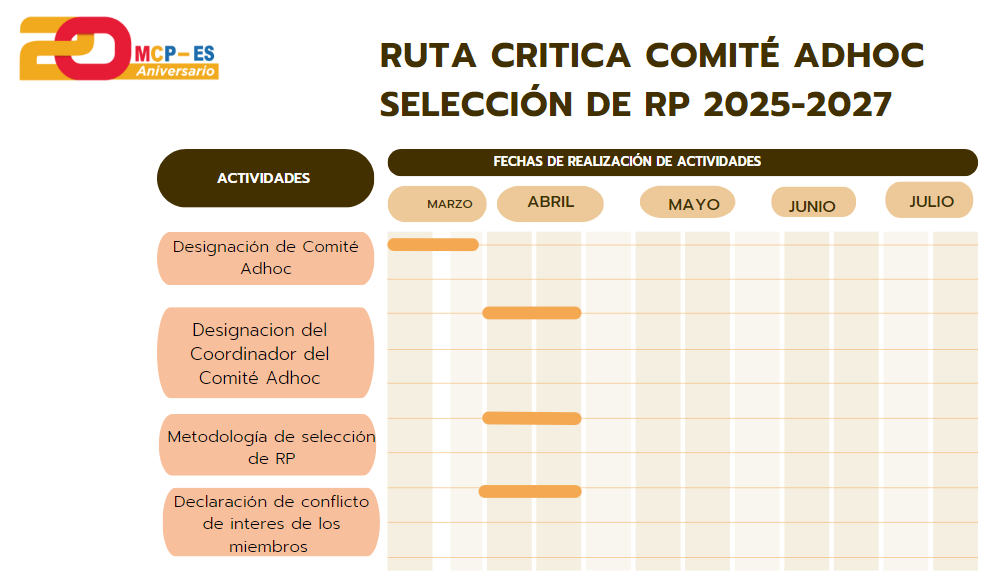 Proceso preliminar de selección del Receptor Principal
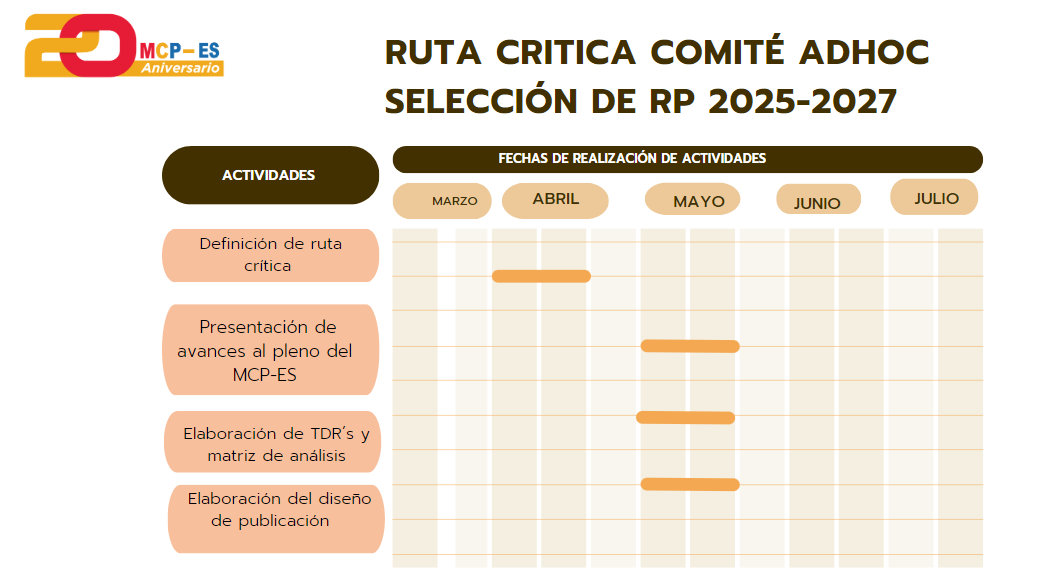 Proceso preliminar de selección del Receptor Principal
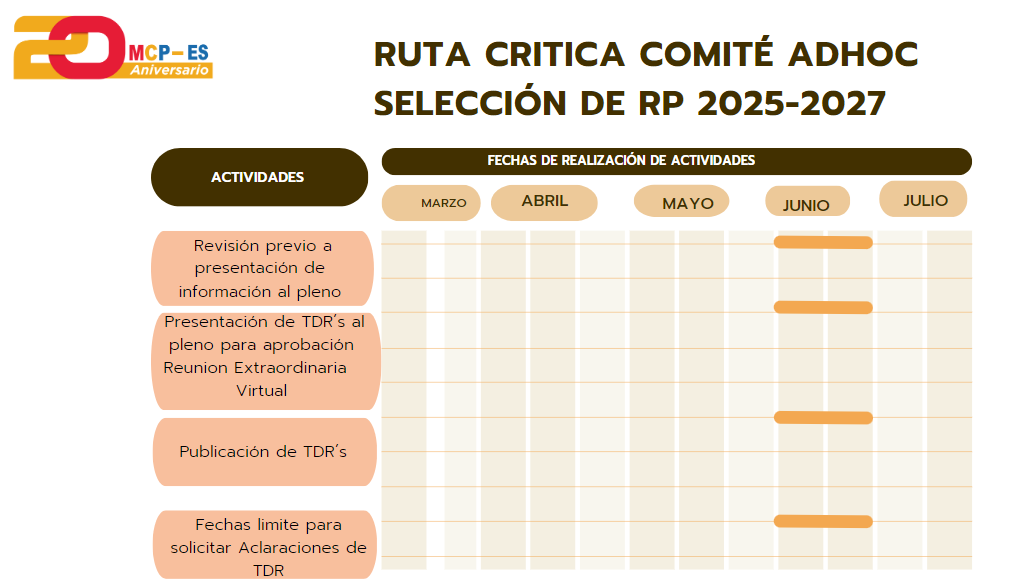 Proceso preliminar de selección del Receptor Principal
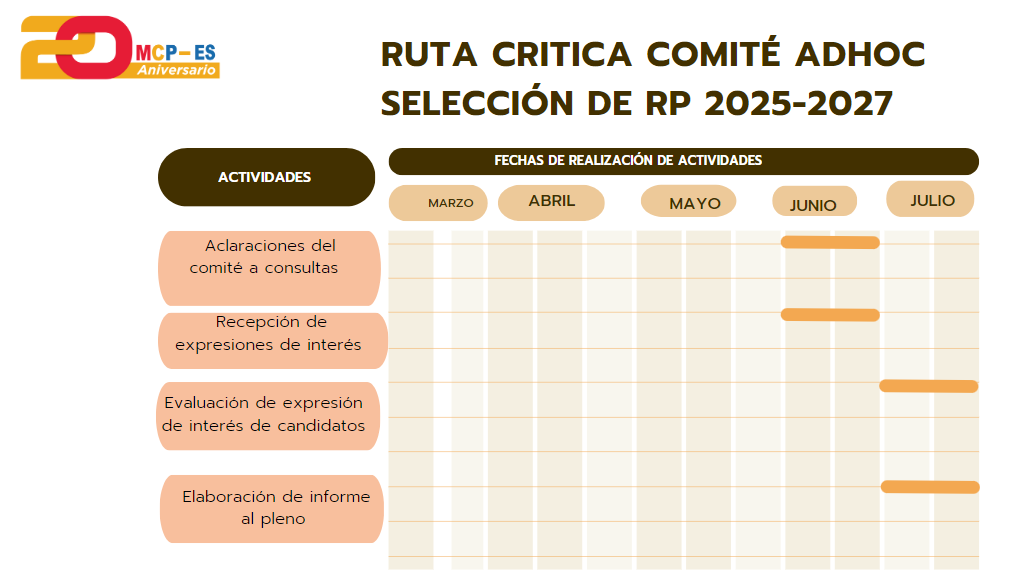 Proceso preliminar de selección del Receptor Principal
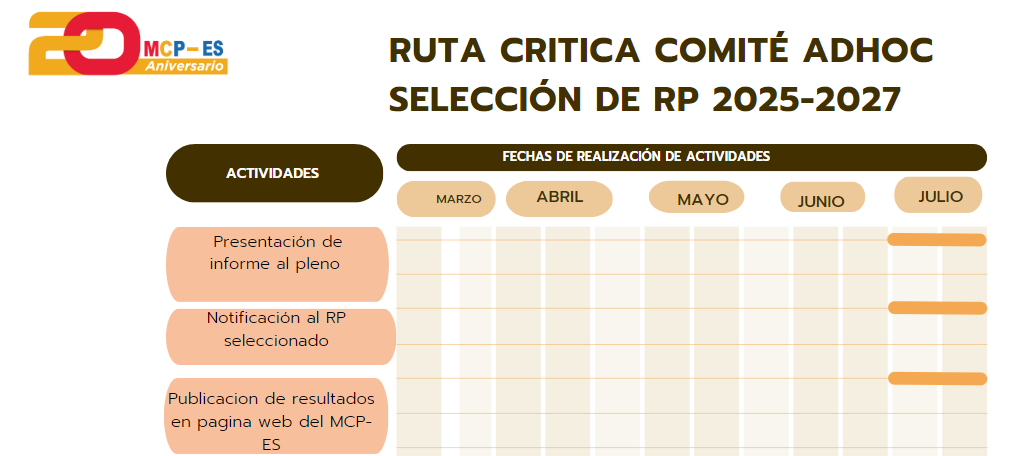 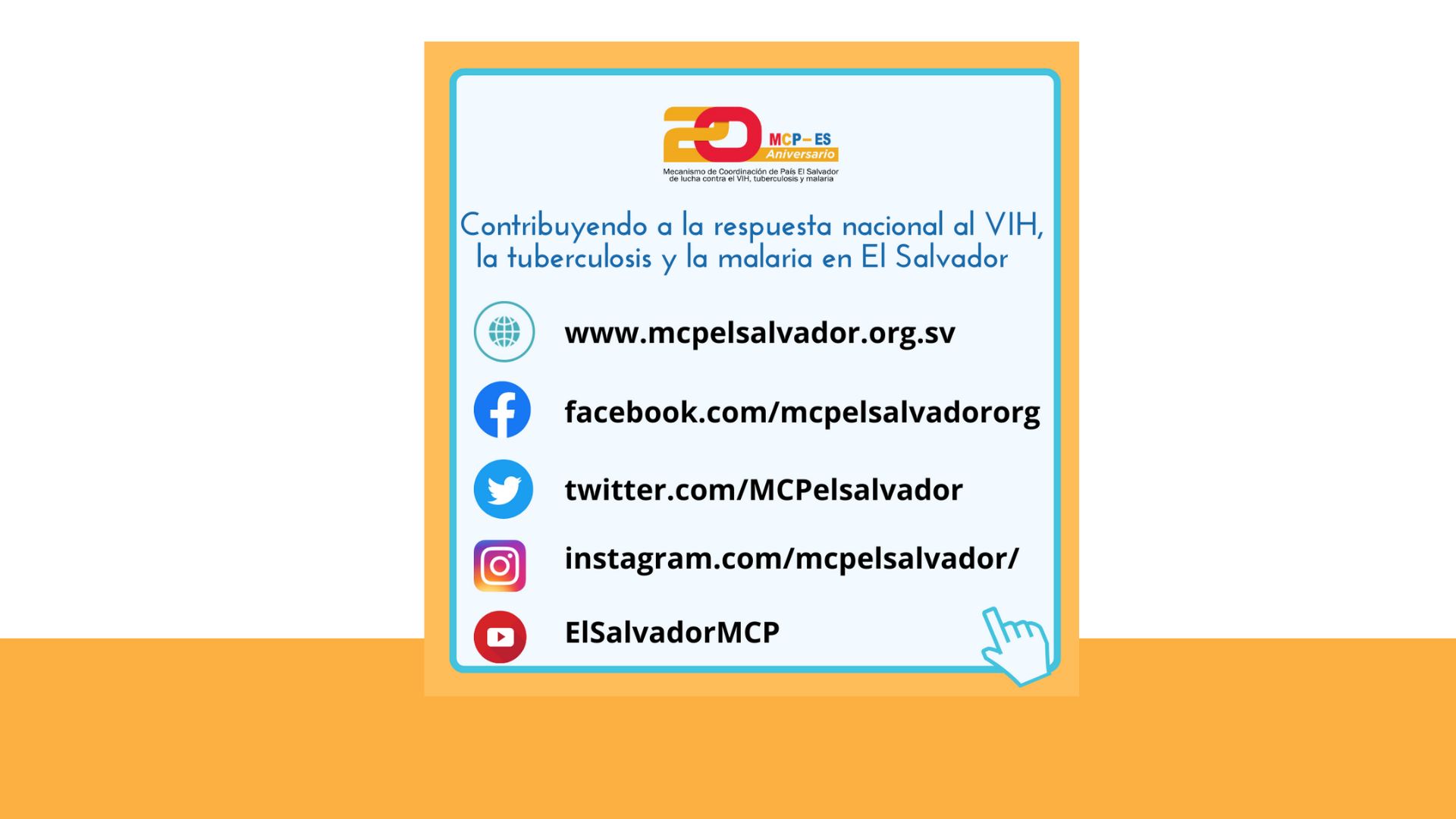 COORDINACION
 PREVENCION 2023